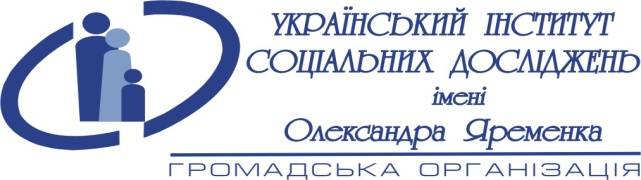 Інформаційні та комунікаційні потреби внутрішньо переміщених осіб(за результатами соціологічного дослідження «Оцінка потреб внутрішньо переміщених жінок та осіб похилого віку в Україні»)
Міжнародна науково-практична конференція
«Вимушені переселенці в Україні: проблеми та реалії»
27 лютого 2015 року
Василенко Олег, менеджер проектів 
ГО «Центр «Соціальний моніторинг»,
Зміст
2
Рівень незнання ВПО про свої права та можливості
3
Джерела інформації, орієнтовані на соціальну підтримку, забезпечення прав та можливостей
4
Основні джерела інформації соціального характеру
5
Користування ВПО основними засобами комунікації
6
Обмеження у користуванні основними засобами комунікації серед ВПО які мають до них доступ
7
Ключові рекомендації
8
Дякую за увагу!!!!

Додаткова інформація:

Бондар Тетяна, 
УІСД ім. О. Яременка, 
Тел./факс: (044) 501 50 75; (044) 501 50 76
bondar@uisr.org.ua      http:/www.uisr.org.ua 

Осауленко Ольга, 
Представництво UNFPA в Україні,
Тел./факс: +38 044 253 00 53
osaulenko@unfpa.org    http:// www.unfpa.org
9